The CAPD-ACDP 
2012 ANNUAL GENERAL MEETING
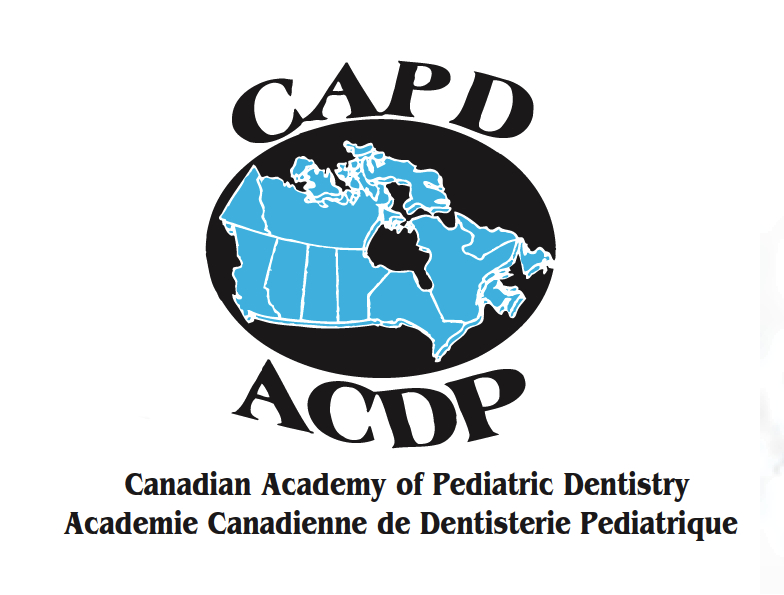 Niagara-on-the-Lake, Ontario
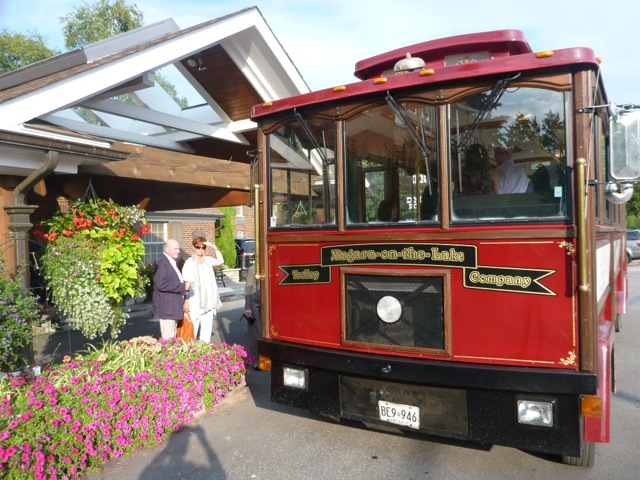 Event photos by Dr. Lawrence Yanover DDS
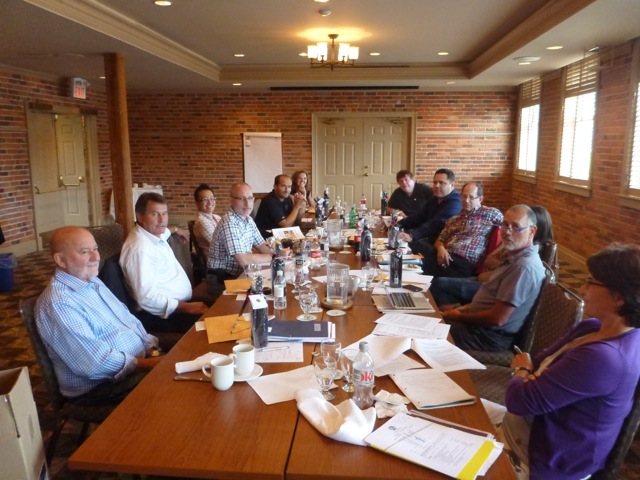 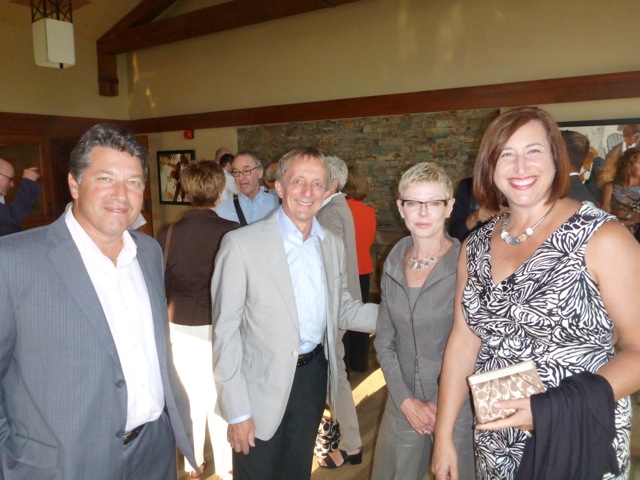 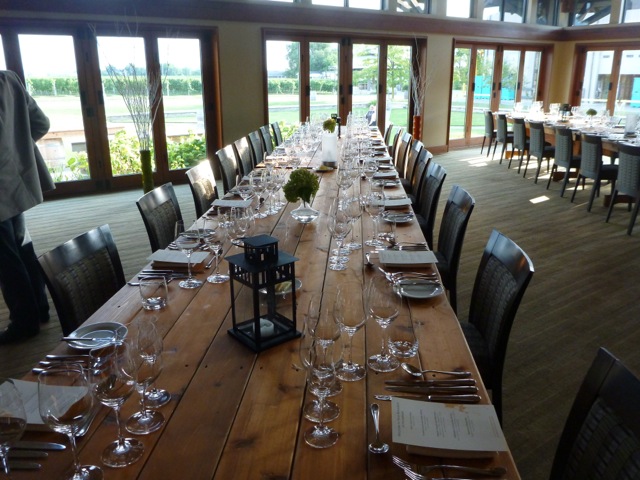 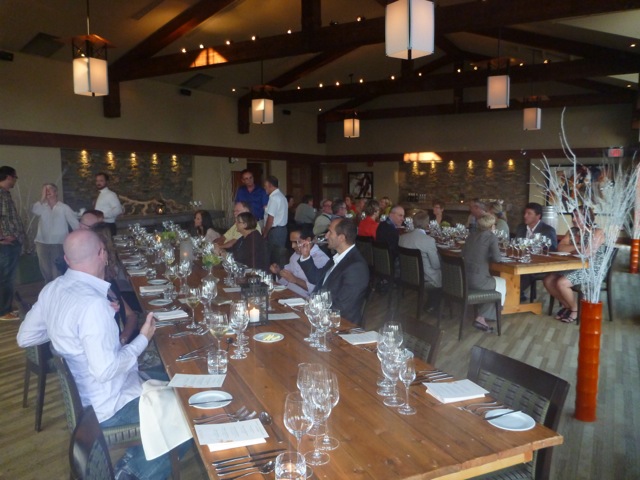 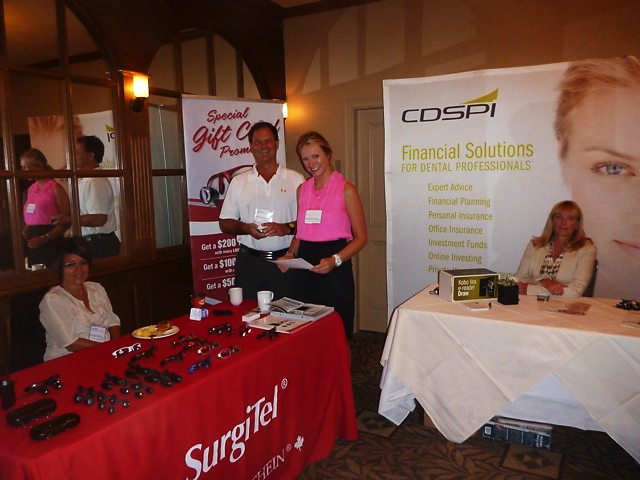 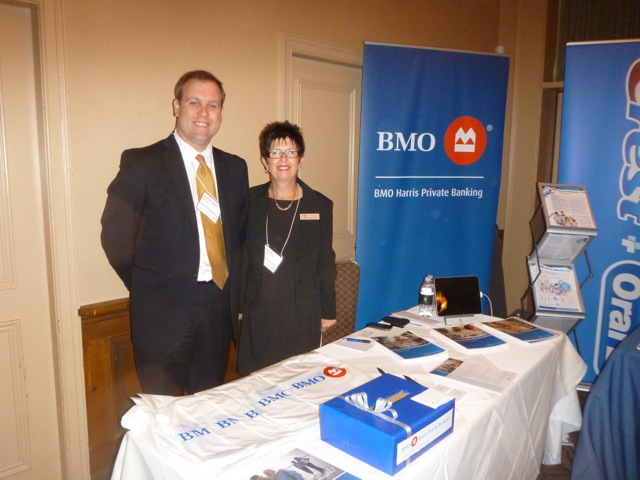 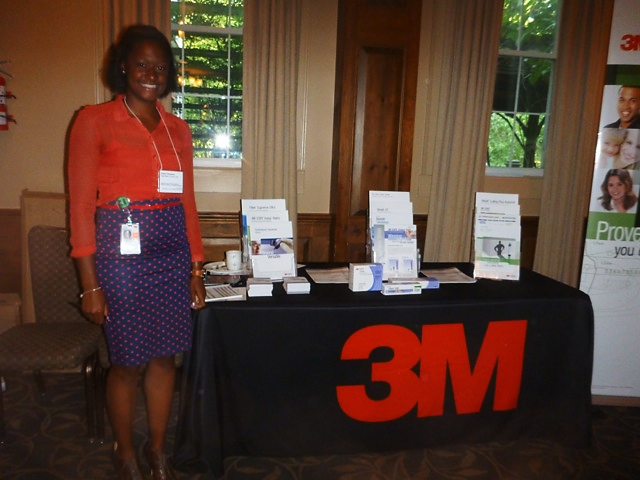 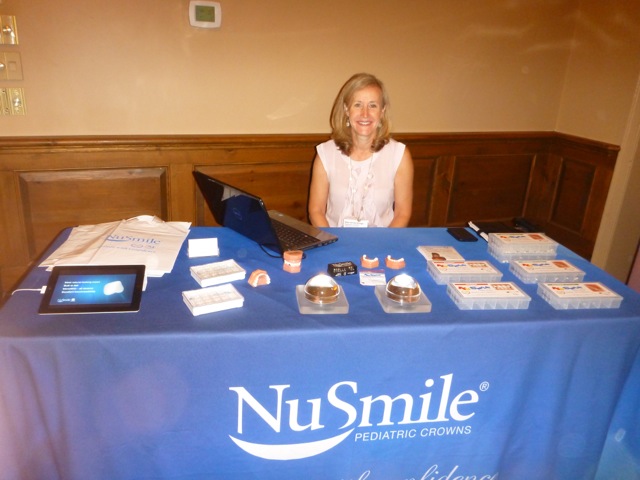 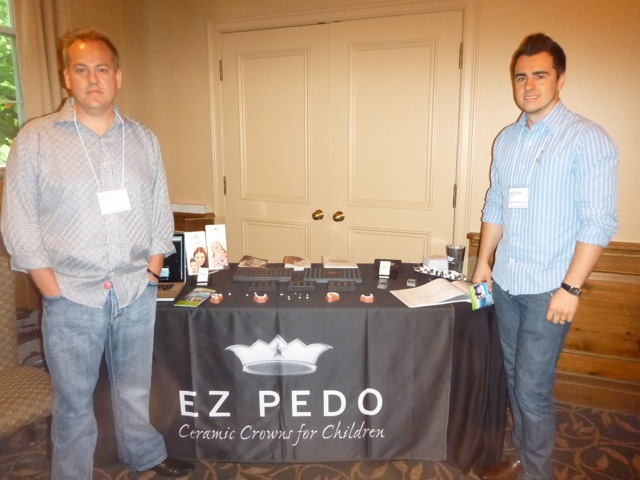 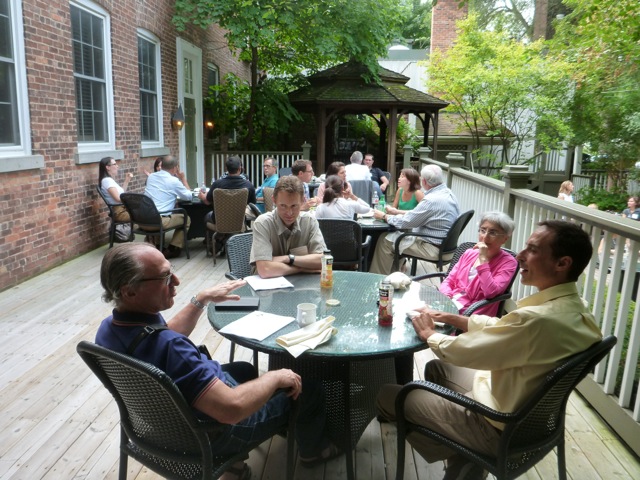 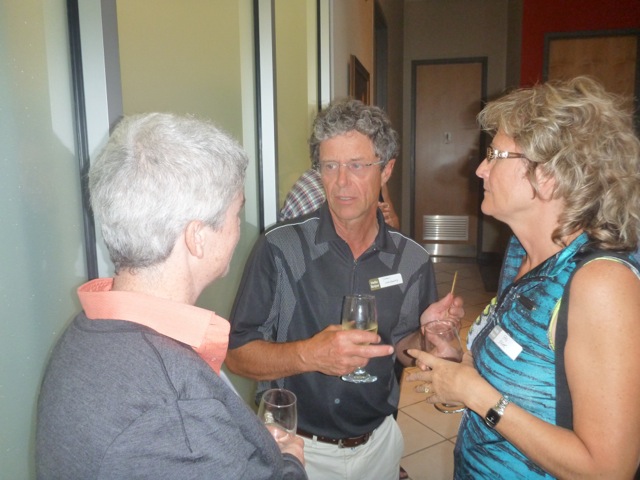 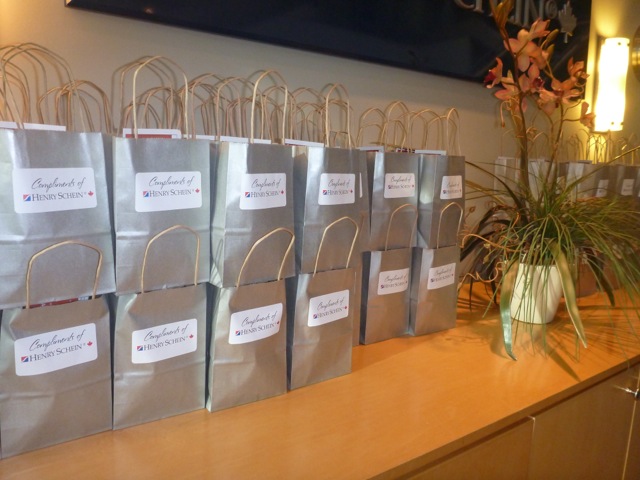 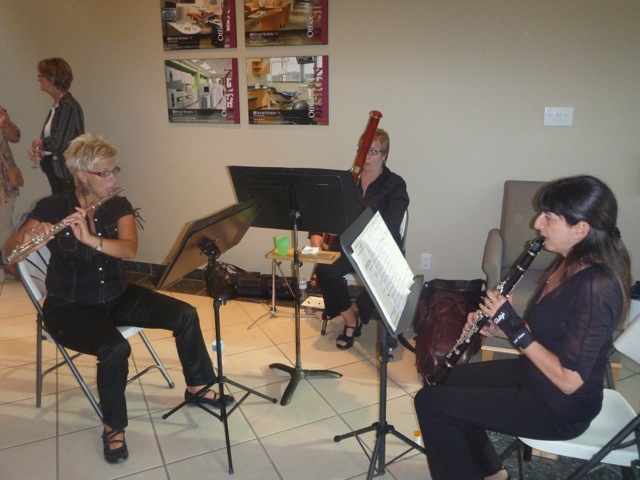 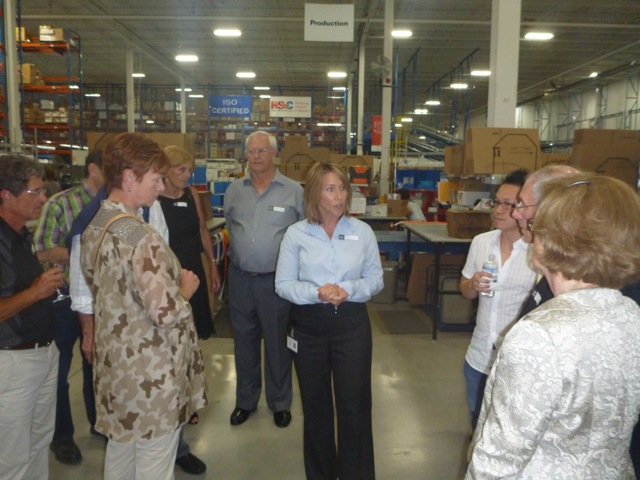 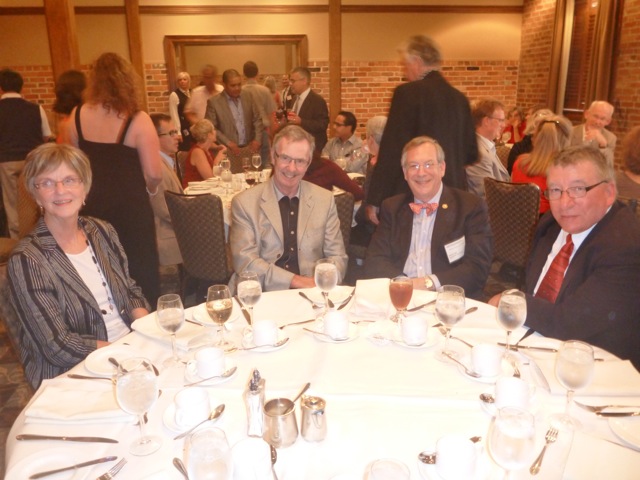 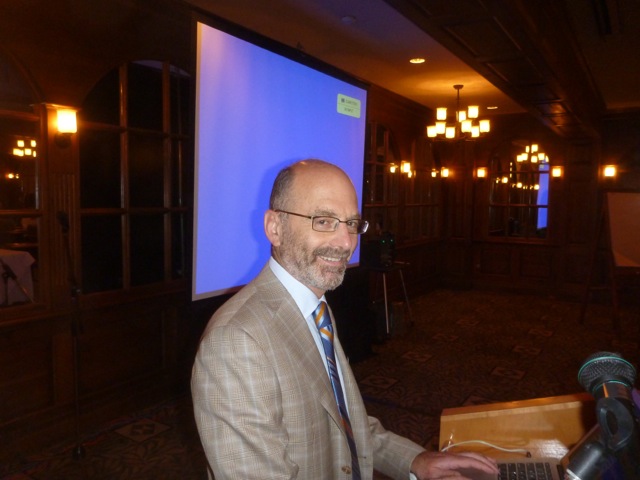 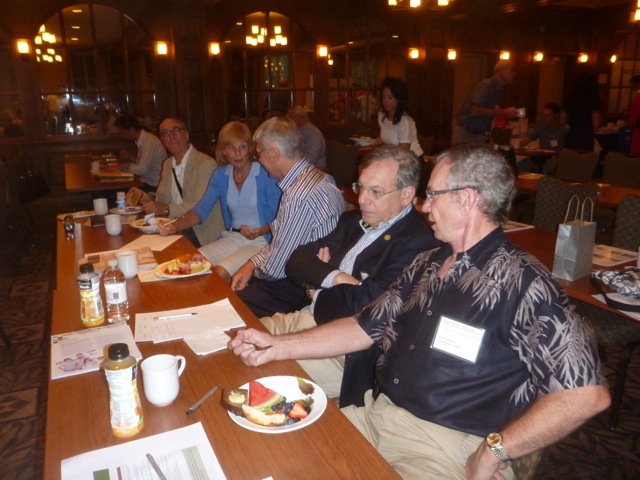 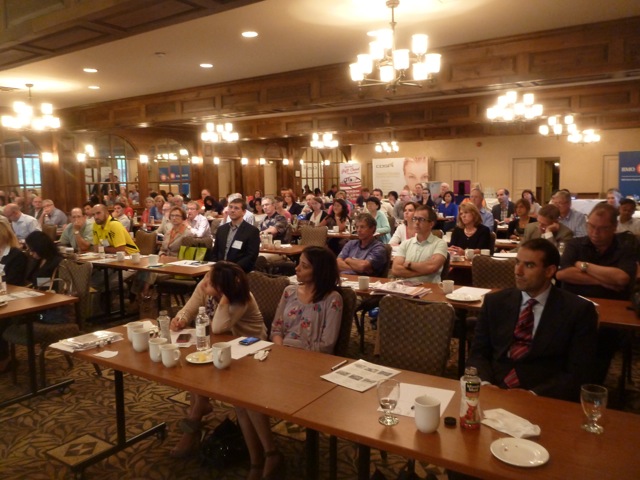 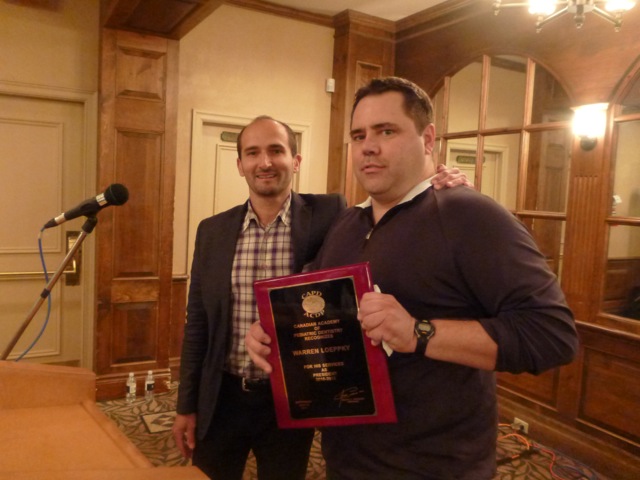 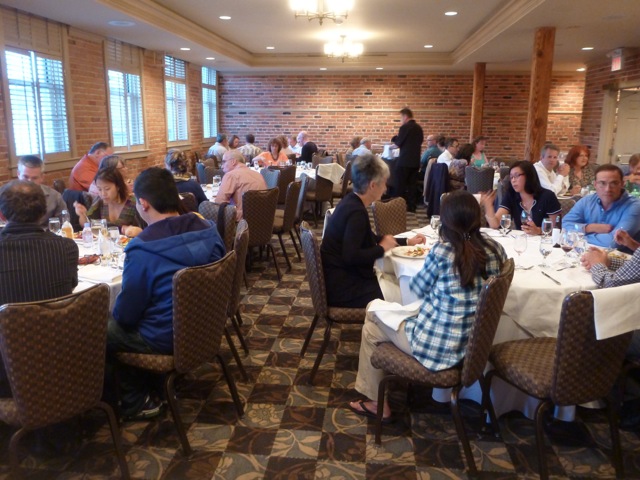 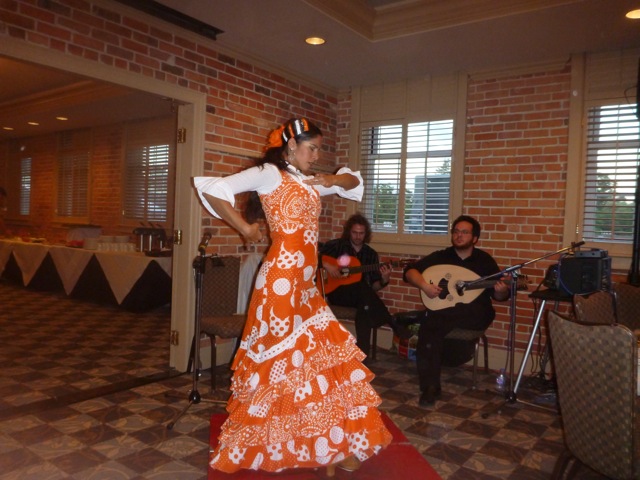 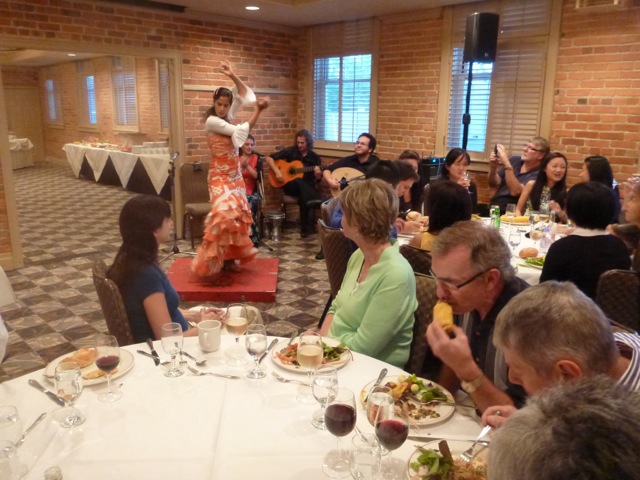 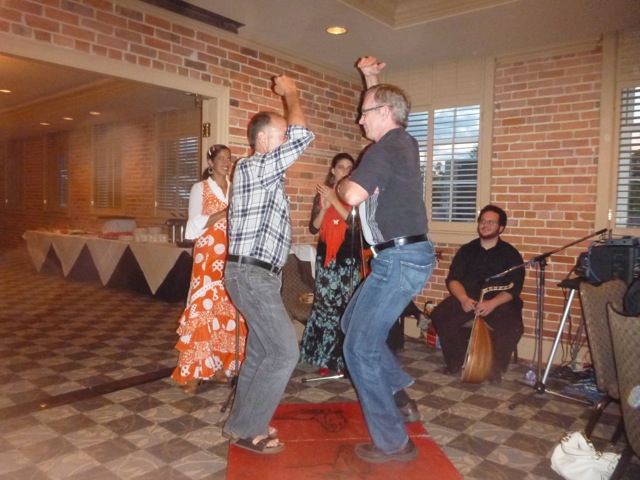 Hope to see you at the 2013 AGM in Vancouver, September 27-28
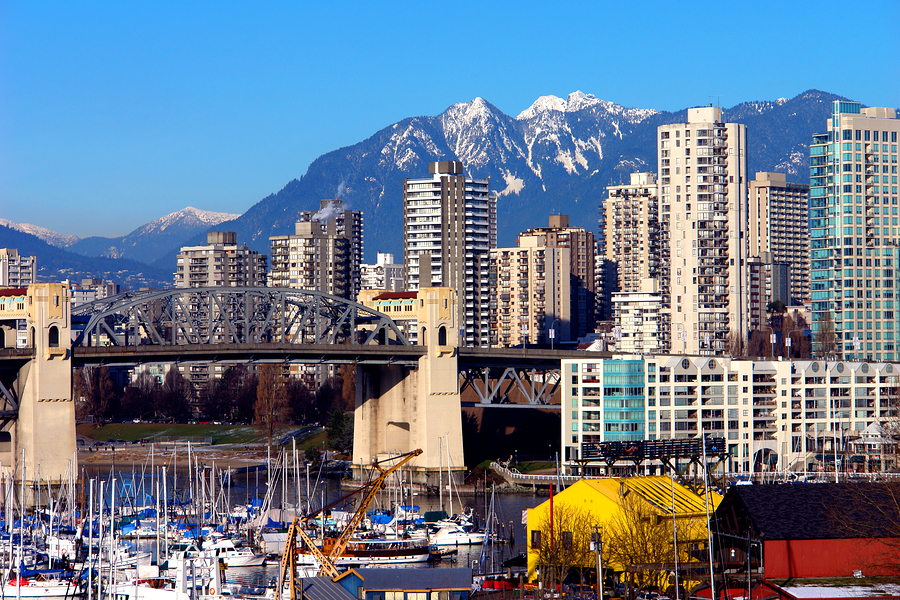 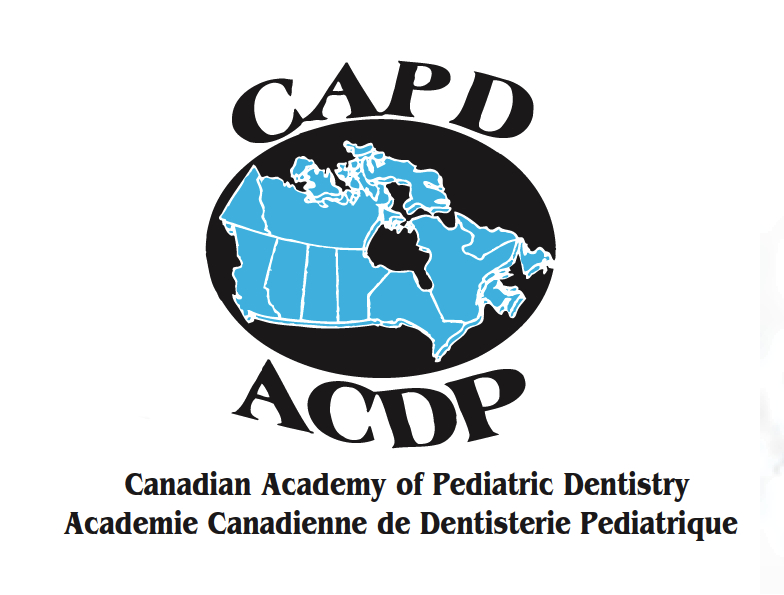